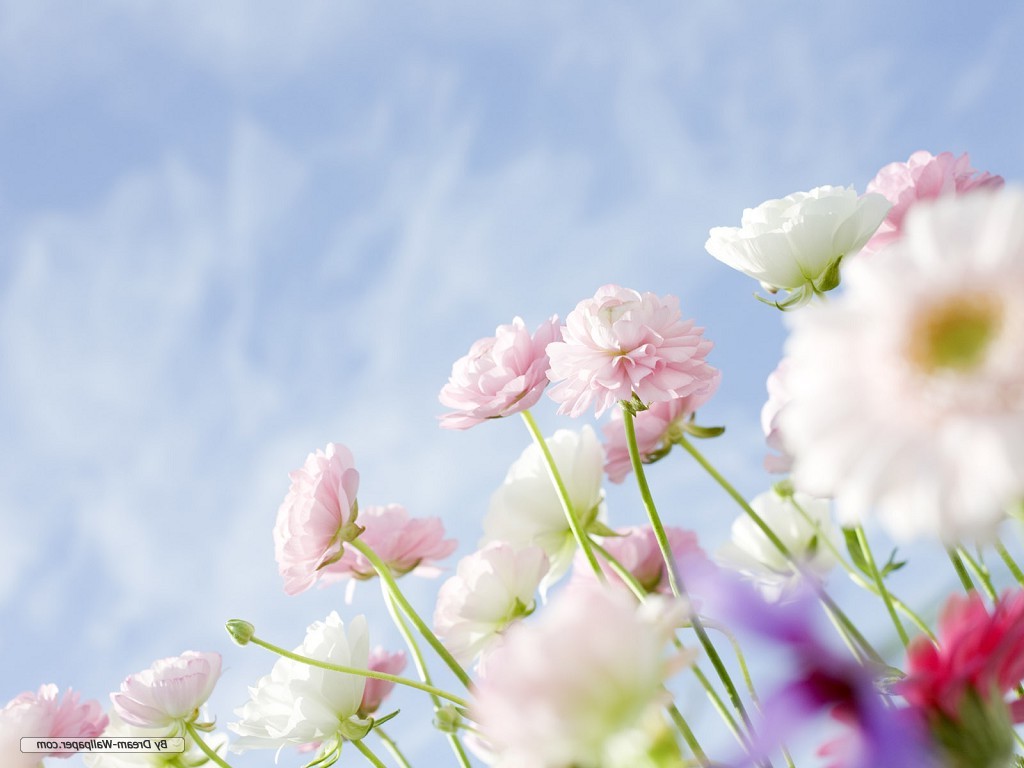 神大愛
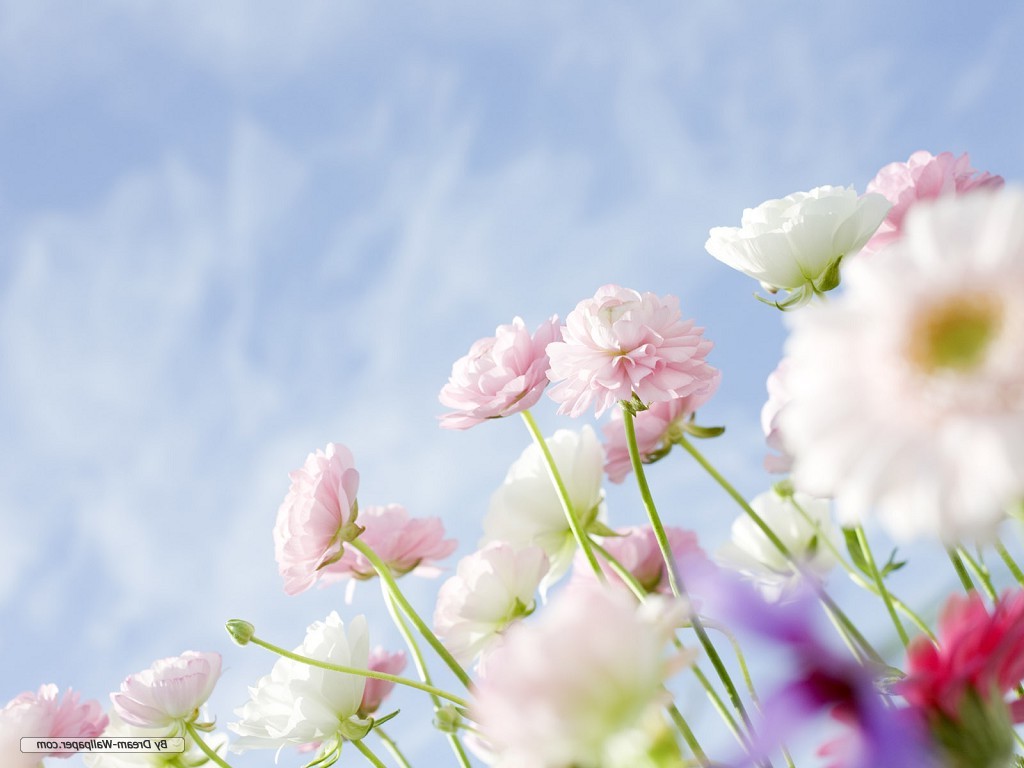 我唱出神大愛  神豈有難成的事
人生路  常起跌 
你話語叫我永不動搖
神大愛    1/4
(詩集:神大愛 (基恩敬拜音樂事工)
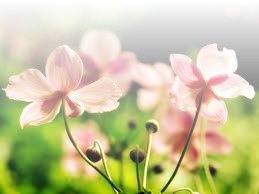 在世間能遇你 迷了路有主引導
常施恩 常看顧  你杖扶持 
你竿引領
神大愛    2/4
(詩集:神大愛 (基恩敬拜音樂事工)
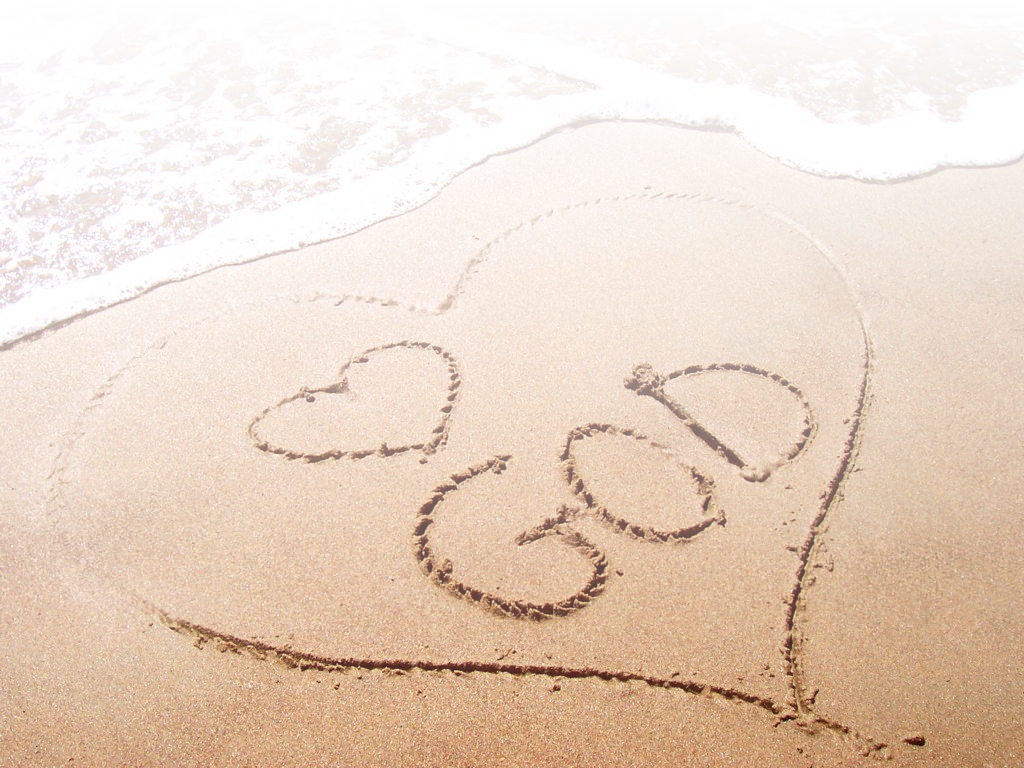 何時我跌倒  何時你扶持 
危難遇風雪  你必庇佑
神大愛    3/4
(詩集:神大愛 (基恩敬拜音樂事工)
前途在你手  牽我到白頭 
守護我  
從今天起 
直到永遠
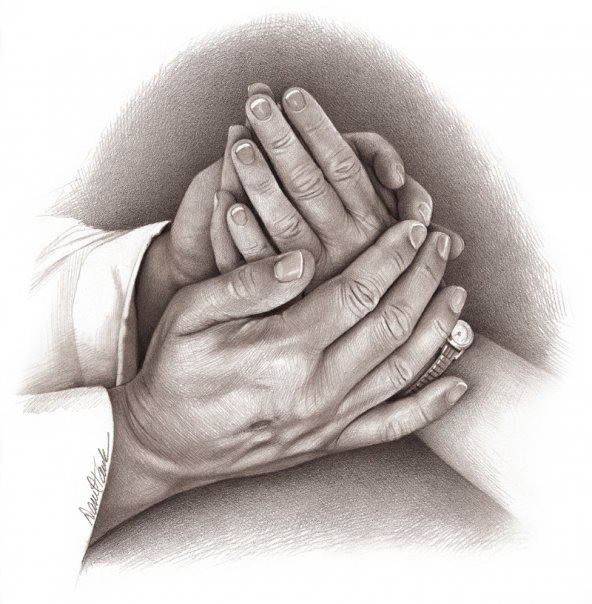 神大愛    4/4
(詩集:神大愛 (基恩敬拜音樂事工)